PHY 770 -- Statistical Mechanics
10-10:50 AM  MWF Olin 107

Instructor: Natalie Holzwarth (Olin 300)
Course Webpage: http://www.wfu.edu/~natalie/s14phy770
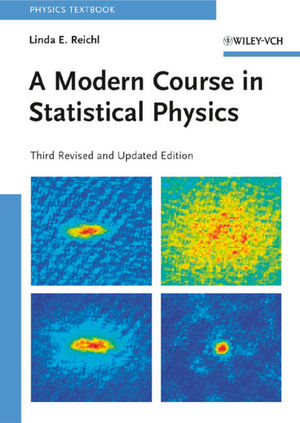 http://www.wiley.com/WileyCDA/WileyTitle/productCd-3527407820.html
1/14/2014
PHY 770  Spring 2014 -- Lecture 1
1
Textbook Chapters                                                   Course topics
Introduction
Complexity and entropy                                     3
Thermodynamics                                                 1
Thermodynamics of phase transitions            2
Equilibrium Statistical Mechanics I                  4
Equilibrium Statistical Mechanics II                 5
Brownian Motion                                                6
Hydrodynamics                                                    7
Transport coefficients                                         8
Nonequilibrium phase transitions                    9
1/14/2014
PHY 770  Spring 2014 -- Lecture 1
2
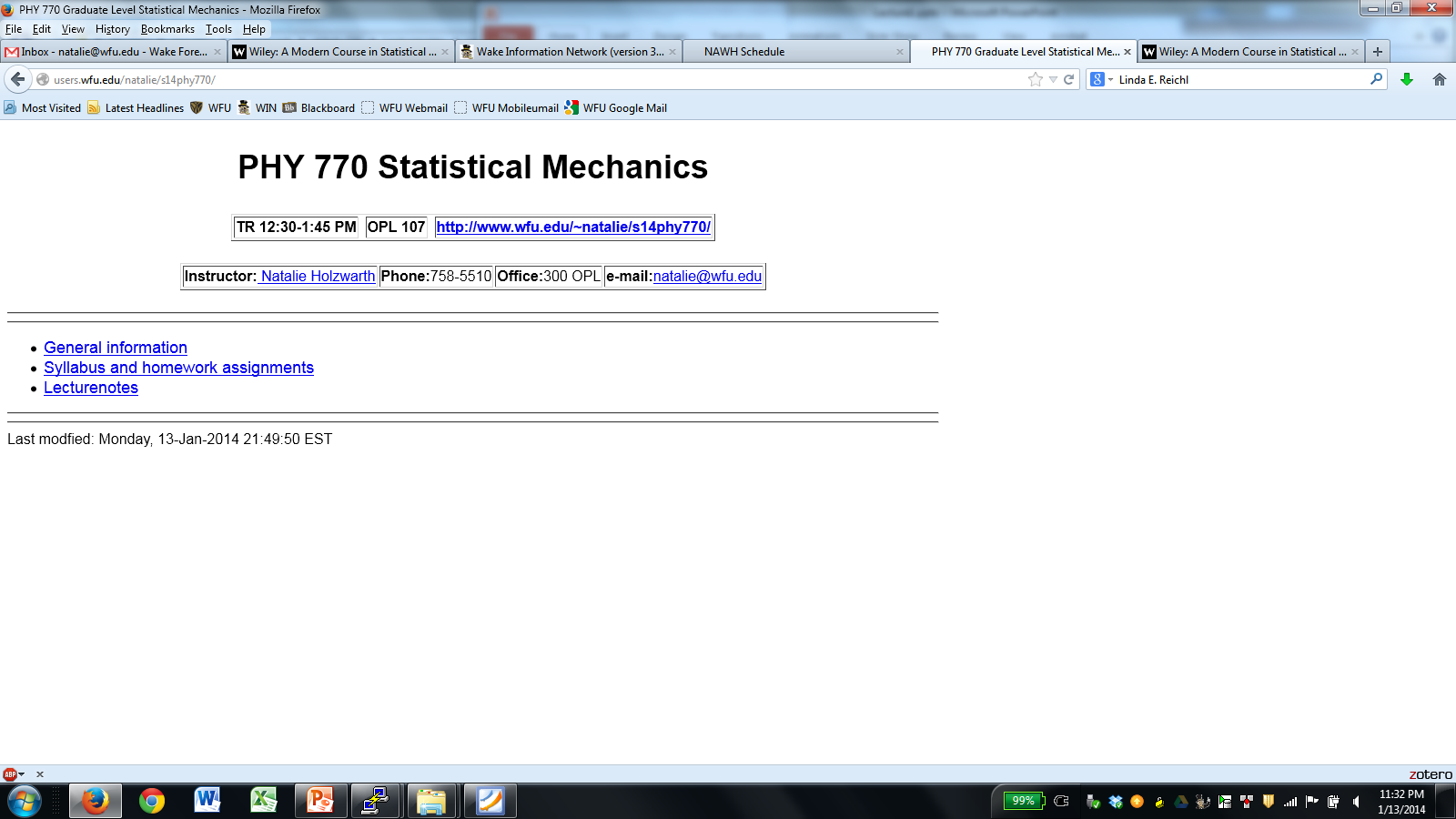 1/14/2014
PHY 770  Spring 2014 -- Lecture 1
3
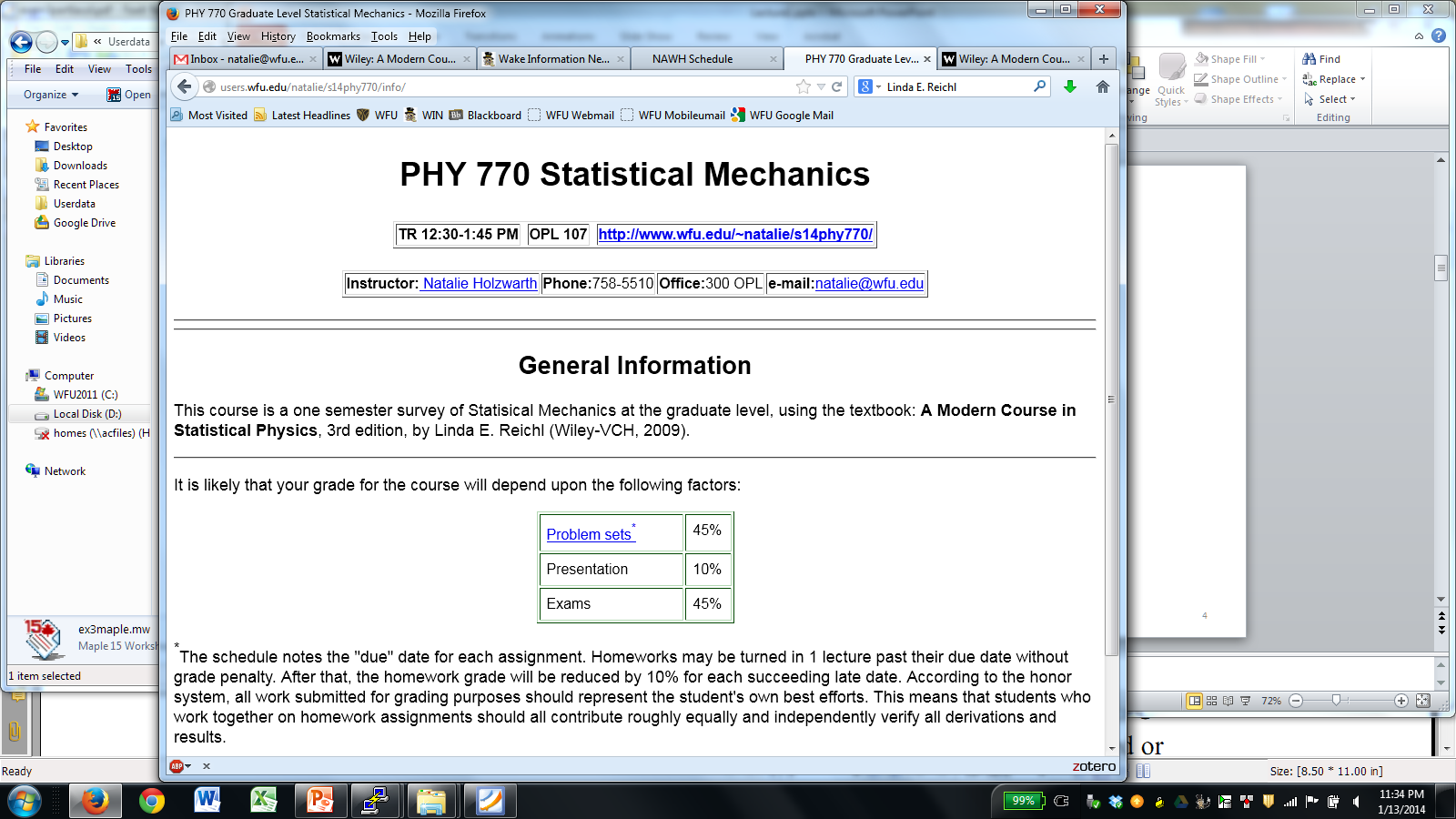 1/14/2014
PHY 770  Spring 2014 -- Lecture 1
4
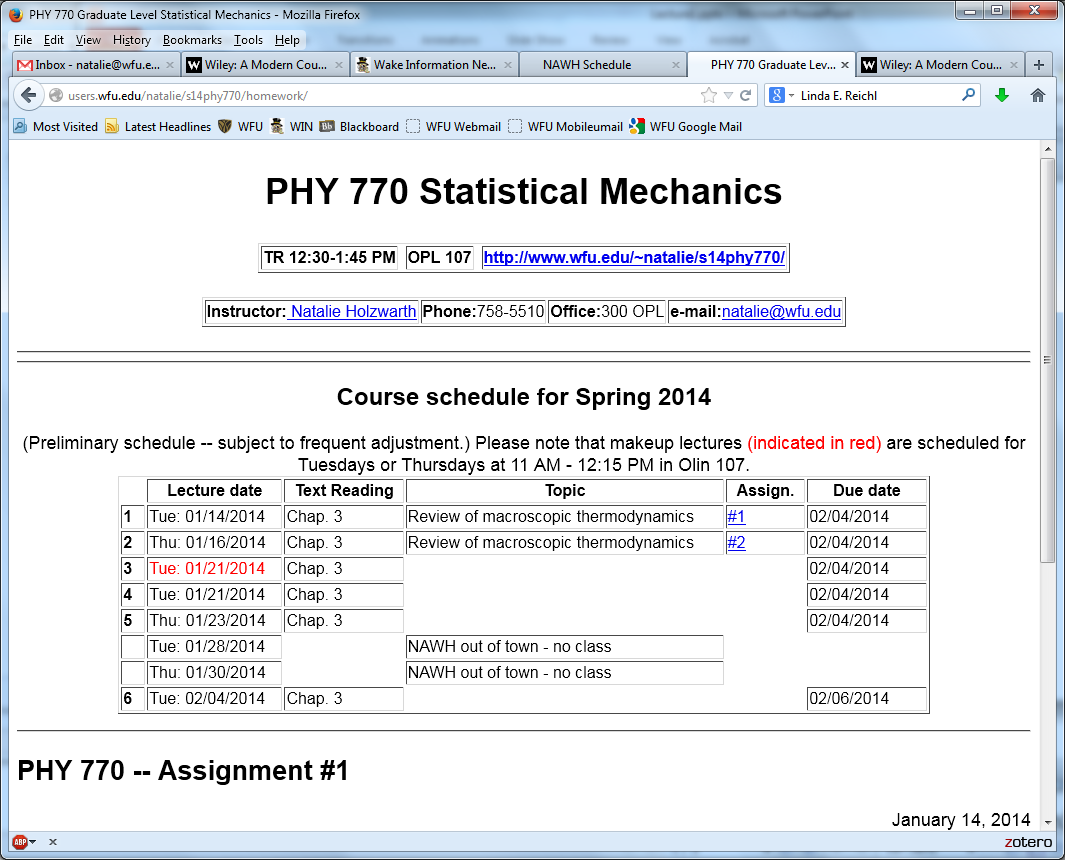 1/14/2014
PHY 770  Spring 2014 -- Lecture 1
5
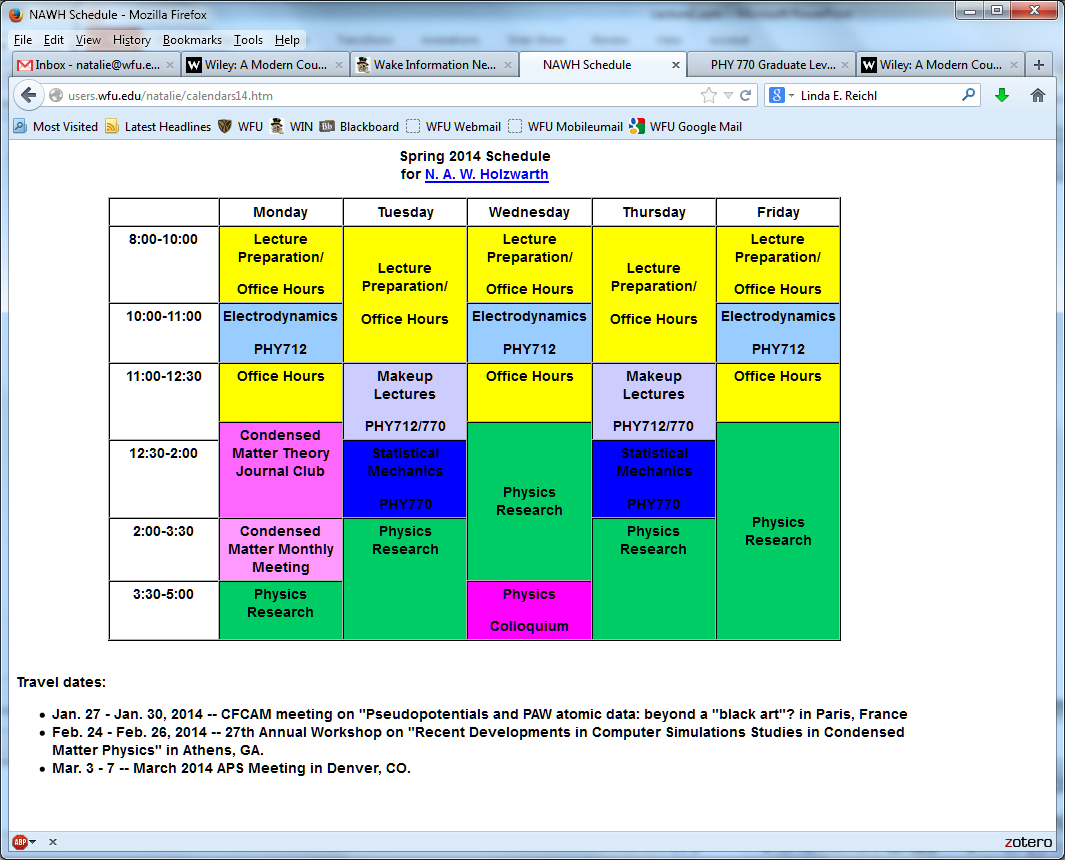 1/14/2014
PHY 770  Spring 2014 -- Lecture 1
6
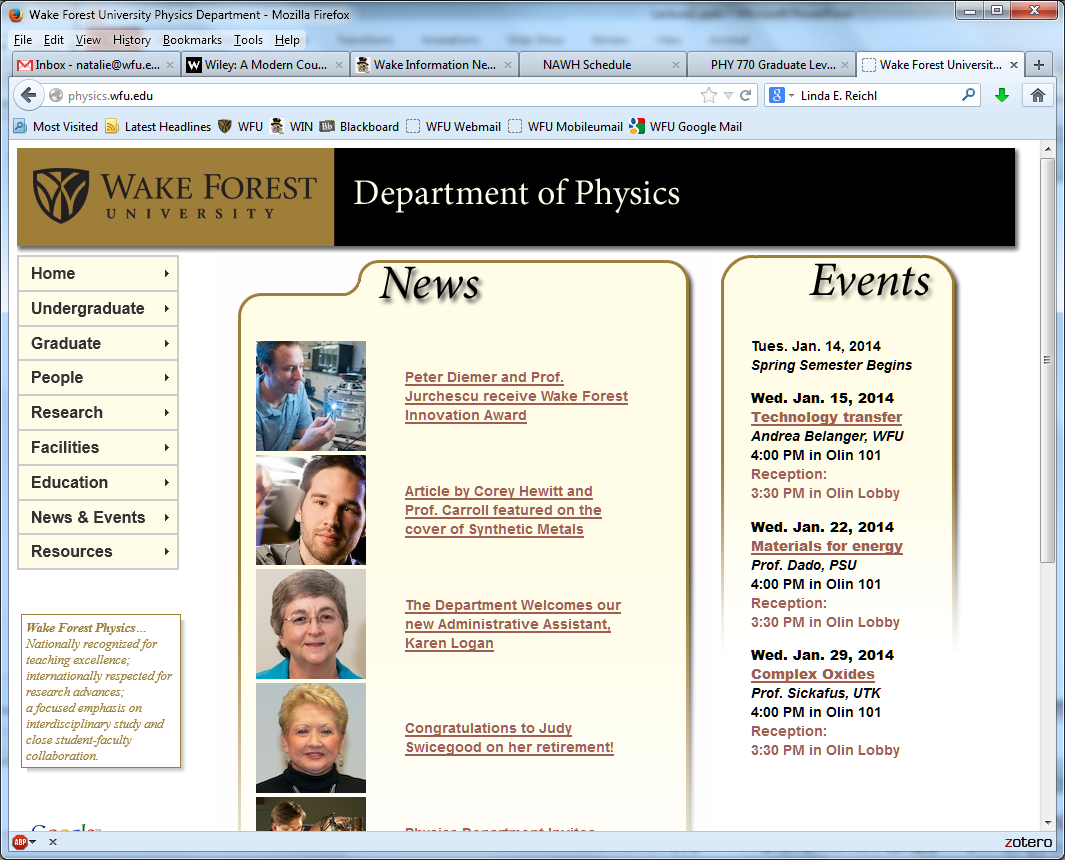 1/14/2014
PHY 770  Spring 2014 -- Lecture 1
7
Today’s topics – review of thermodynamics (Chapter 3 of text)


Overview and motivation
Important definitions
Meaning of thermodynamic equilibrium
Notion of exact differential and its opposite
State variables
First law of thermodynamics
Carnot cycle
Notion of entropy
1/14/2014
PHY 770  Spring 2014 -- Lecture 1
8
Thermodynamics
Overview and motivation

Some ideas from  Advanced Statistical Mechanics, 
Barry M. McCoy (2010) 

The development of the notions of thermodynamics occurred in the 19th century with its results at the “heart of the industrial revolution”.
Notions of thermodynamics do not logically follow from Newton’s laws. (Within Statistical Mechanics,  connections between the macroscopic thermodynamic principles and the microscopic viewpoint of Newton’s laws are explored.
“We are forced to study thermodynamics because nature empirically turns out to work this way. Because thermodynmic behavior exits it must follow from the microscopic laws of nature, regardless of how much we may not like it.”
1/14/2014
PHY 770  Spring 2014 -- Lecture 1
9
Thermodynamics
2.     Important definitions

Macroscopic system, “thermodynamic limit”
Intensive variable: (such as T, P, m, ….)
Extensive variable: (such as N ….)
1/14/2014
PHY 770  Spring 2014 -- Lecture 1
10
Thermodynamics
3.     Notion of thermodynamic equilibrium
We observe that the properties of an isolated macroscopic system measured as a function of time, eventually reach constant values.  (This is not true, in general, for a system of few particles.)
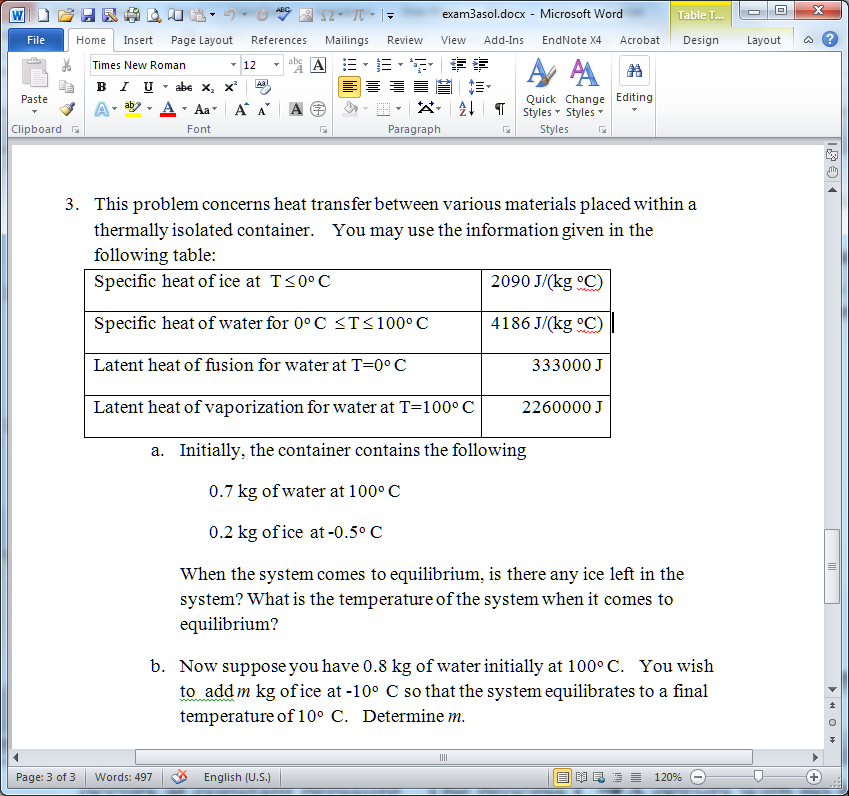 1/14/2014
PHY 770  Spring 2014 -- Lecture 1
11
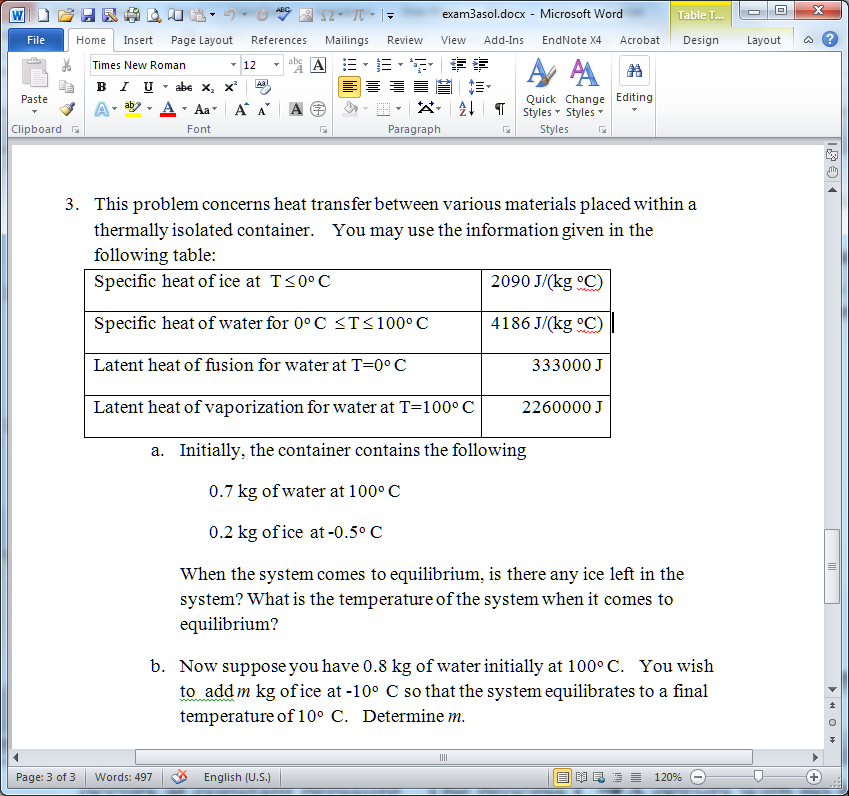 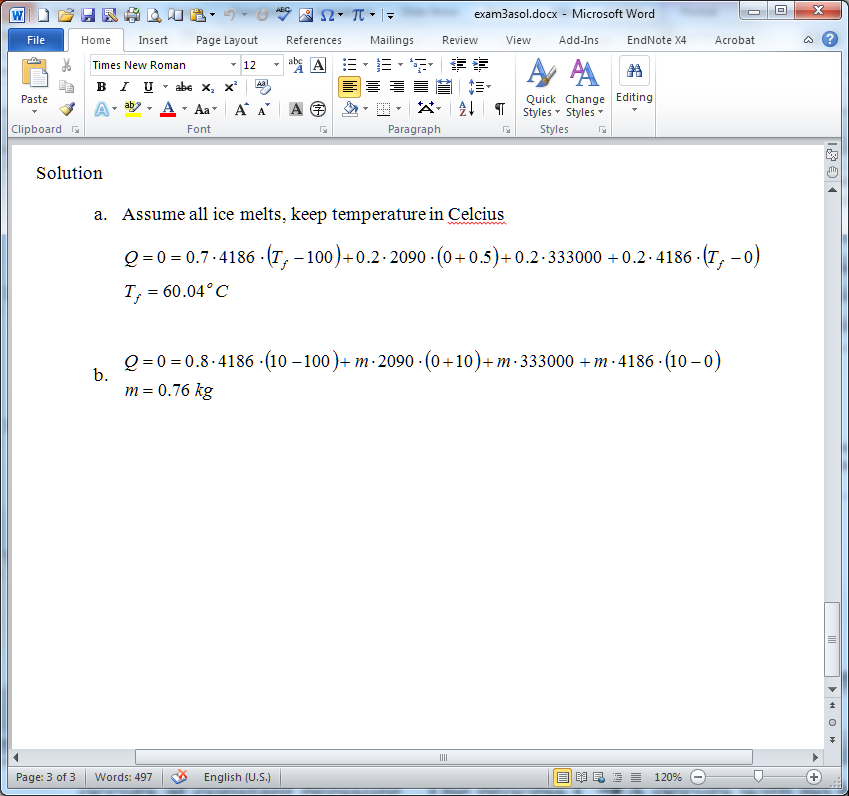 1/14/2014
PHY 770  Spring 2014 -- Lecture 1
12
Thermodynamics
4.     Notion of exact differential and its opposite
1/14/2014
PHY 770  Spring 2014 -- Lecture 1
13
Example  (from appendix B.1 of textbook)
1/14/2014
PHY 770  Spring 2014 -- Lecture 1
14
Thermodynamics
5.     State variables

State variables are quantities that can be analyzed as exact differentials

Examples :   
          (Under reversible conditions)
                      Internal energy U
                      Entropy S
1/14/2014
PHY 770  Spring 2014 -- Lecture 1
15
Thermodynamics
6.     First law of thermodynamics
1/14/2014
PHY 770  Spring 2014 -- Lecture 1
16
Elaboration on work:
Specific example:
         Consider an ideal gas in a complete cycle
1/14/2014
PHY 770  Spring 2014 -- Lecture 1
17
Carnot cycle:
Analysis of an ideal heat engine
            Nicholas Carnot (French Engineer) 1834
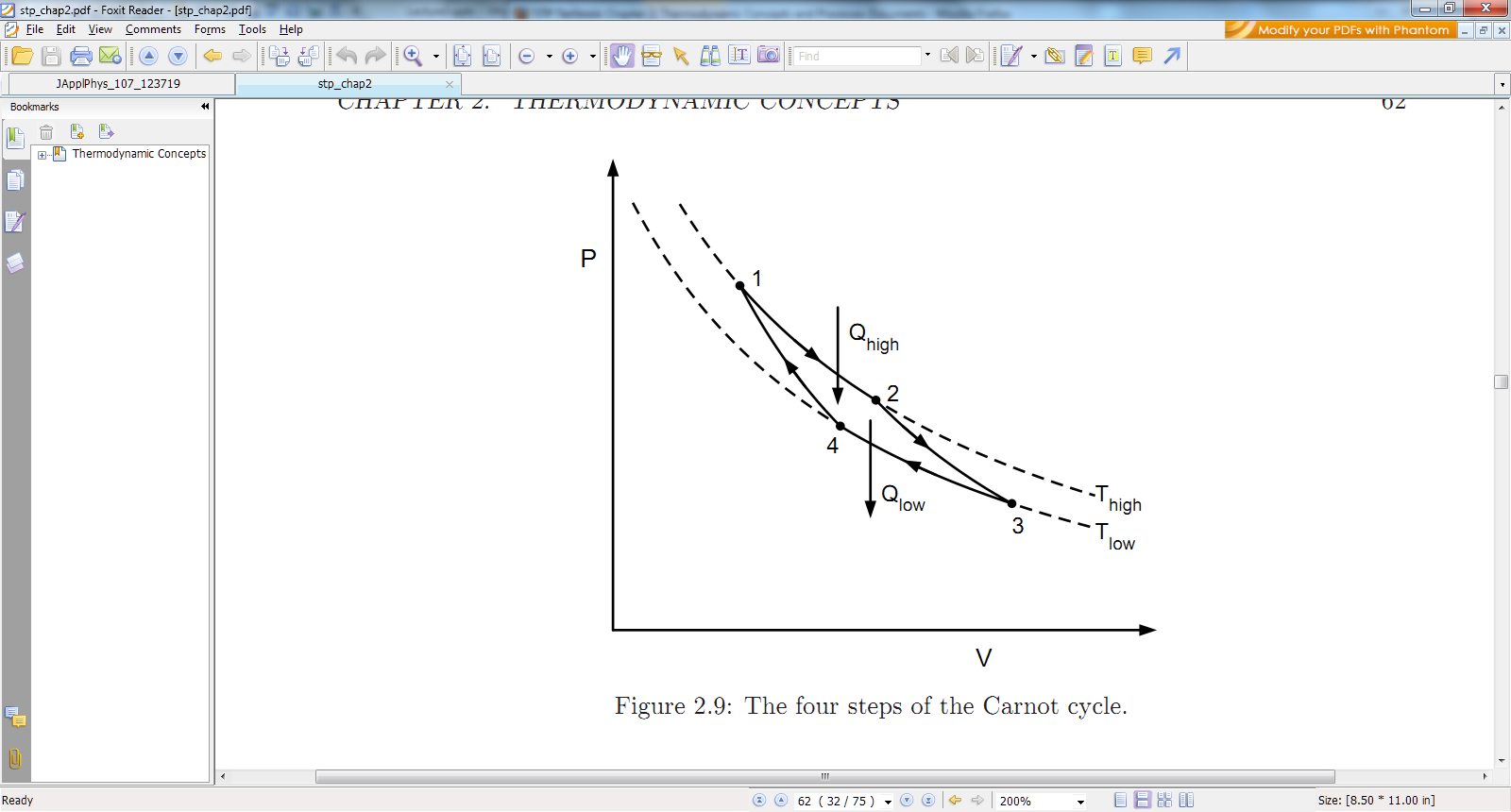 isothermal
adiabatic
adiabatic
isothermal
1/14/2014
PHY 770  Spring 2014 -- Lecture 1
18
Analysis of Carnot cycle for ideal gas system
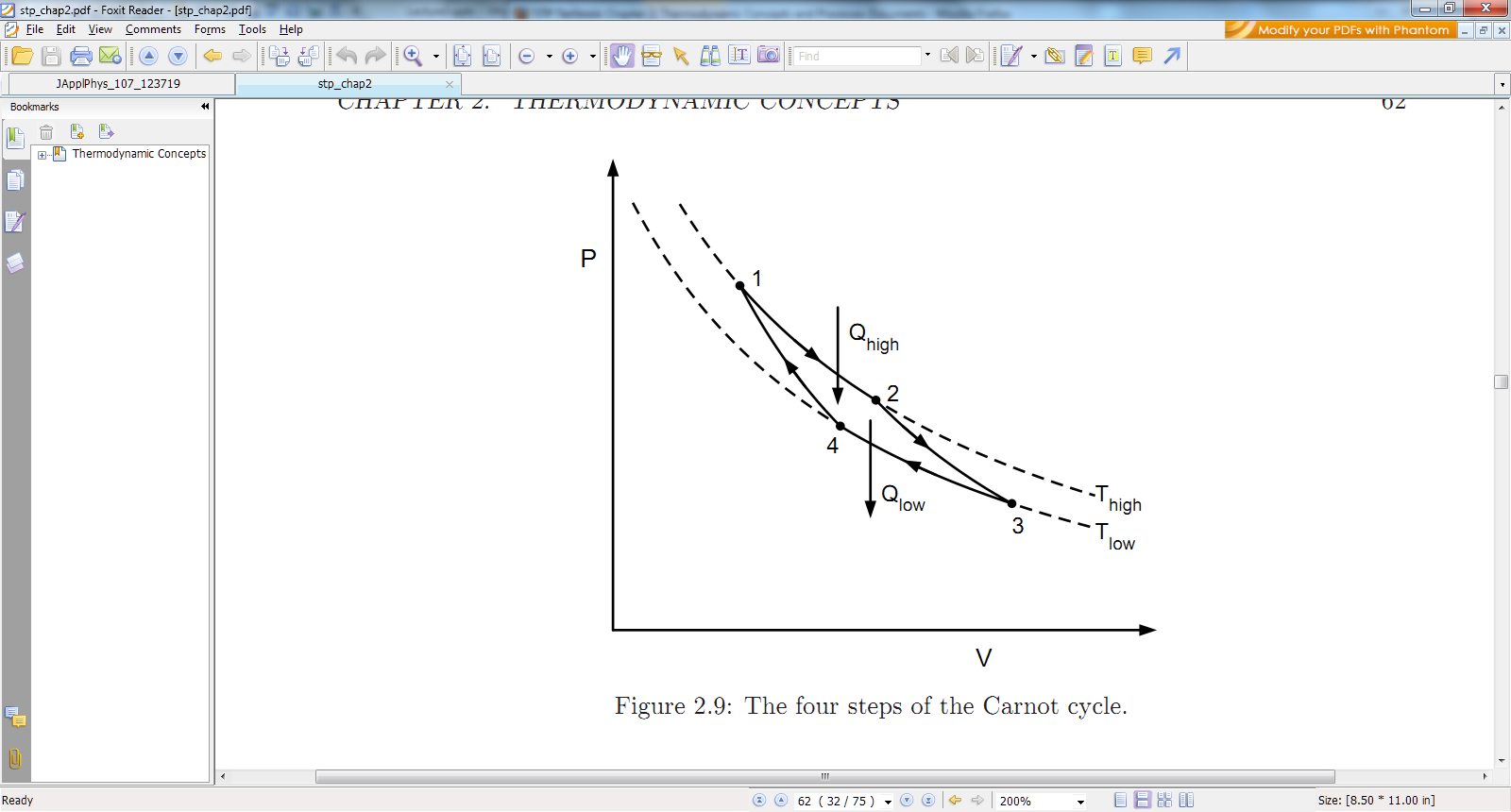 1/14/2014
PHY 770  Spring 2014 -- Lecture 1
19
More analysis of Carnot cycle for ideal gas system
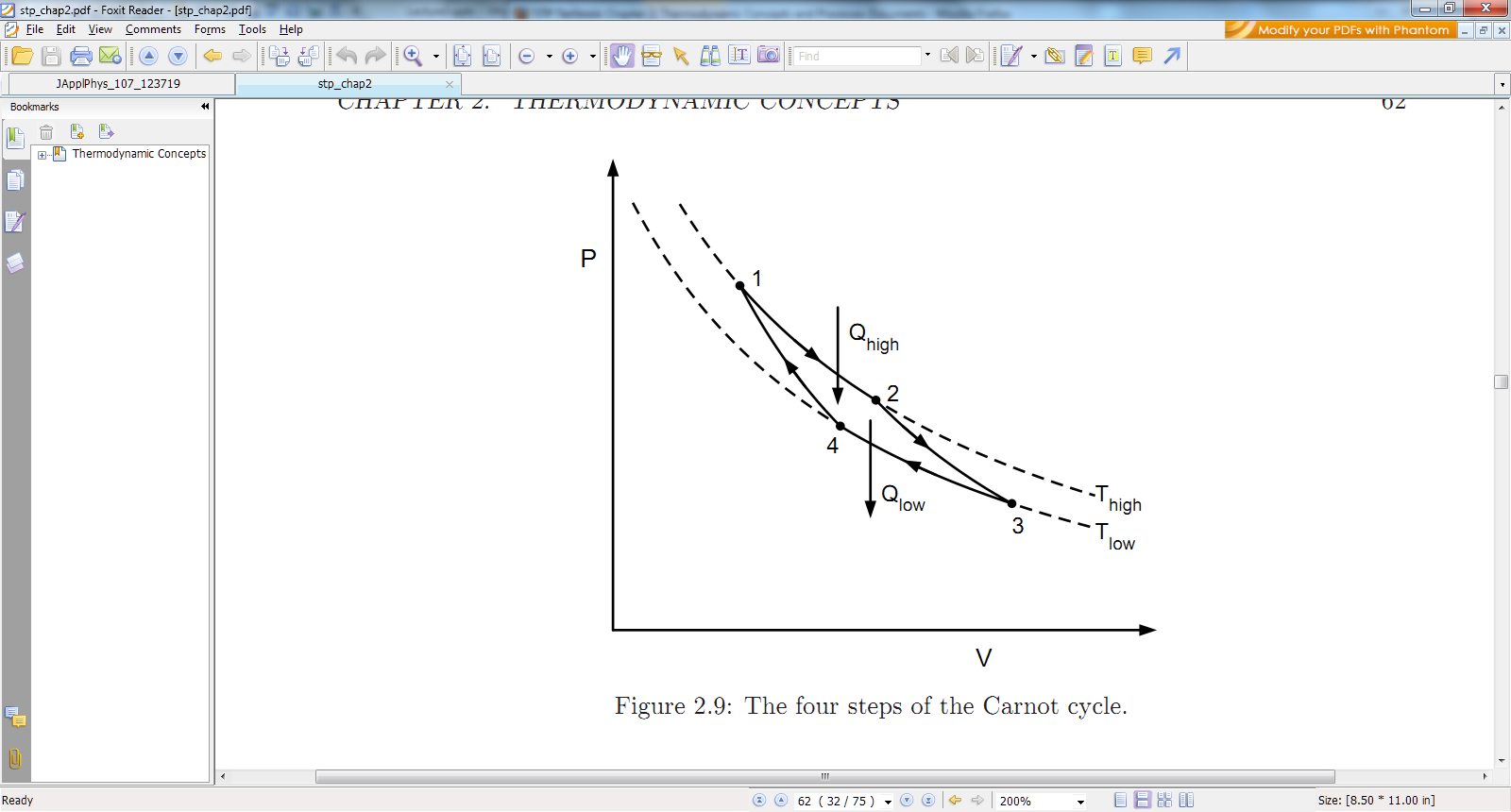 1/14/2014
PHY 770  Spring 2014 -- Lecture 1
20
Definition of entropy for a reversible process:
Example for Carnot cycle:
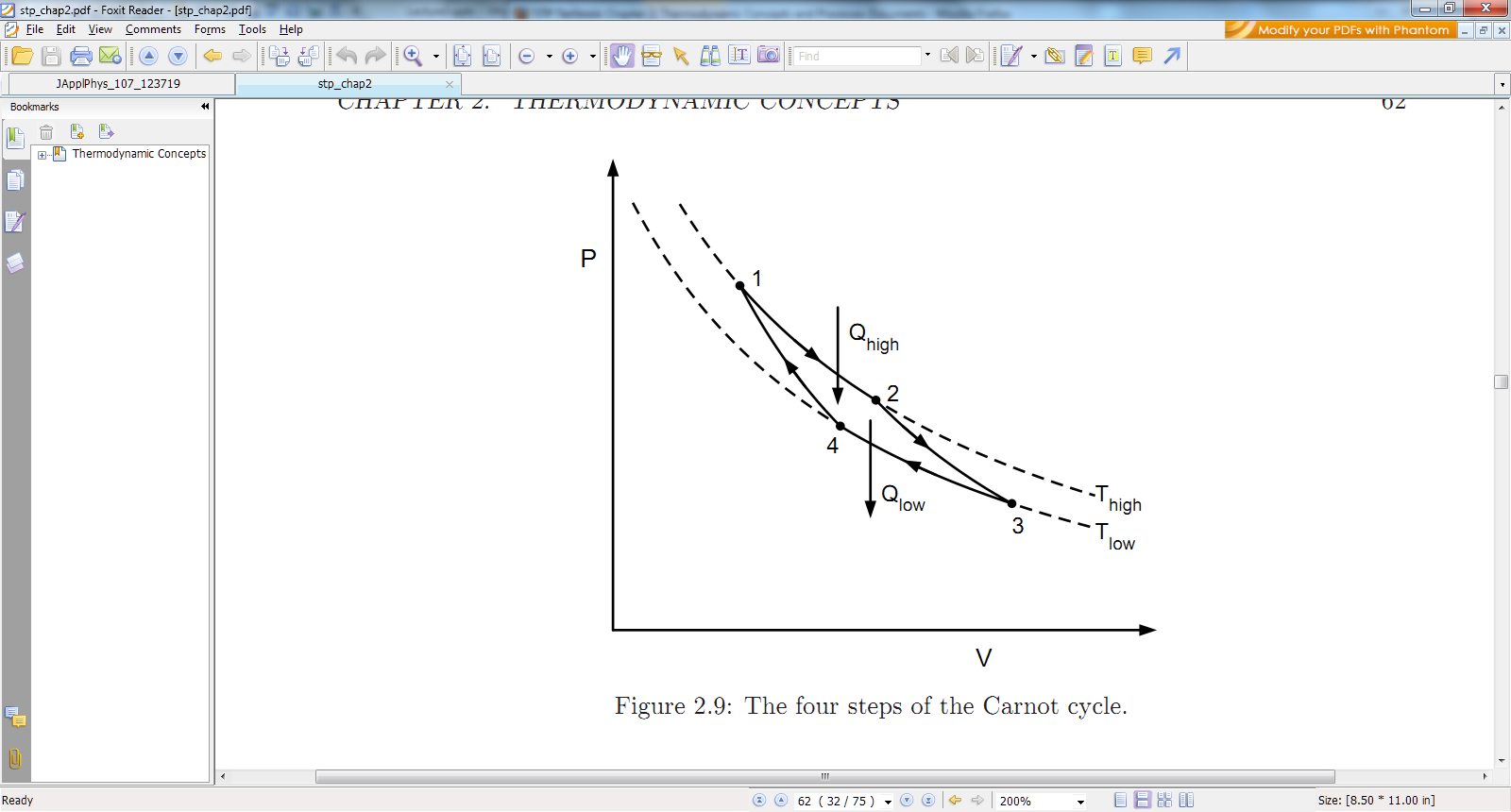 T
2
1
Thigh
Tlow
4
3
Slow
Shigh
S
1/14/2014
PHY 770  Spring 2014 -- Lecture 1
21
Analysis of state variables U and S for an ideal gas
1/14/2014
PHY 770  Spring 2014 -- Lecture 1
22
Analysis of ideal gas entropy continued:
quantum effects; consistent with “constant”
1/14/2014
PHY 770  Spring 2014 -- Lecture 1
23
Analysis of ideal gas entropy and internal energy continued:
1/14/2014
PHY 770  Spring 2014 -- Lecture 1
24
Some practical (idealized) thermodynamic cycles
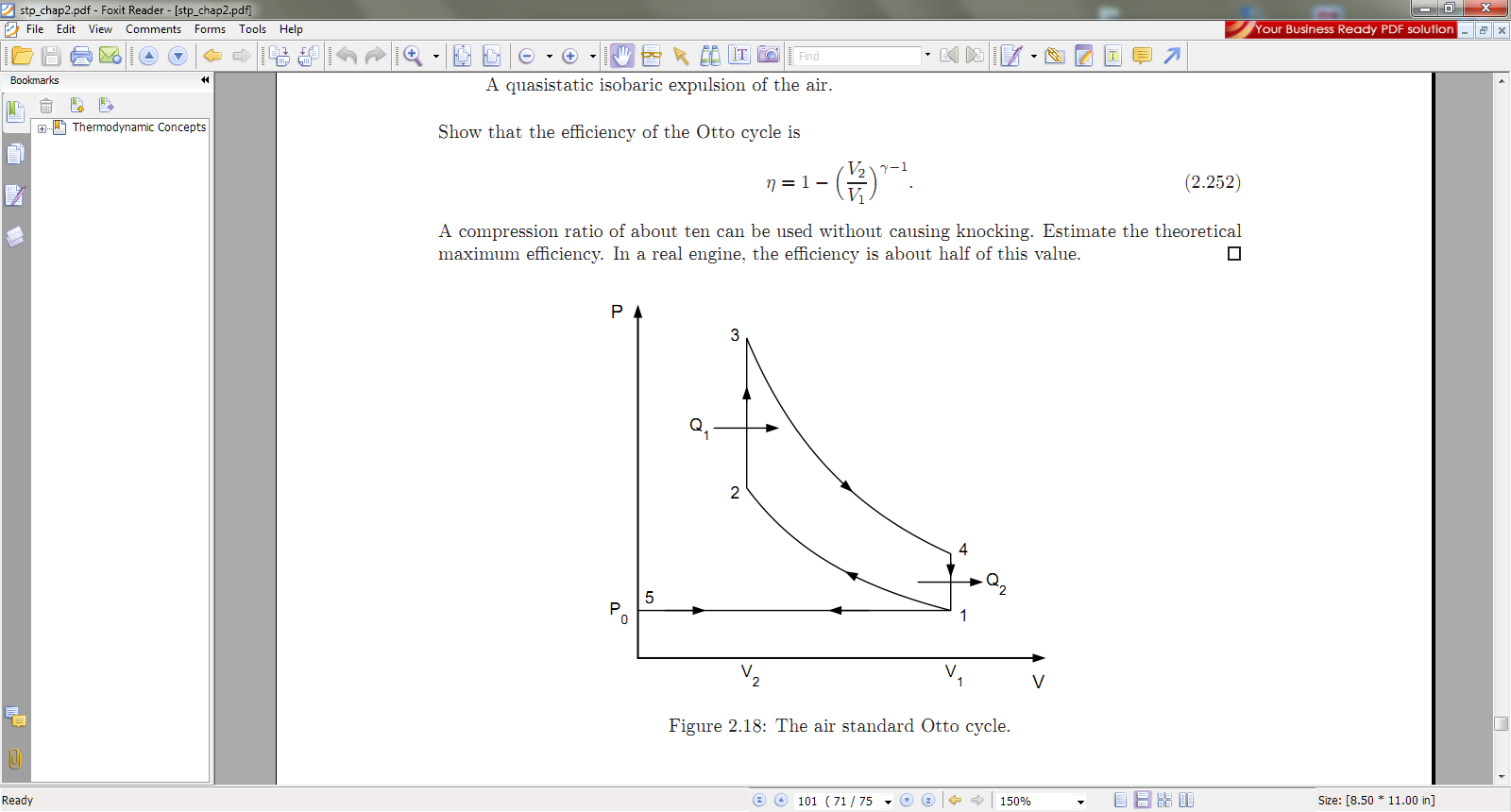 51:Intake stroke: constant pressure (P0) intake of air and gas
12:Adiabatic compression of air/gas mixture.
23:Constant volume pressurization of air/gas misture due to spark.
34:Power stroke due to adiabatic expansion of air/gas mixture.
41: Exhaust at constant volume.
1/14/2014
PHY 770  Spring 2014 -- Lecture 1
25
Otto cycle continued:
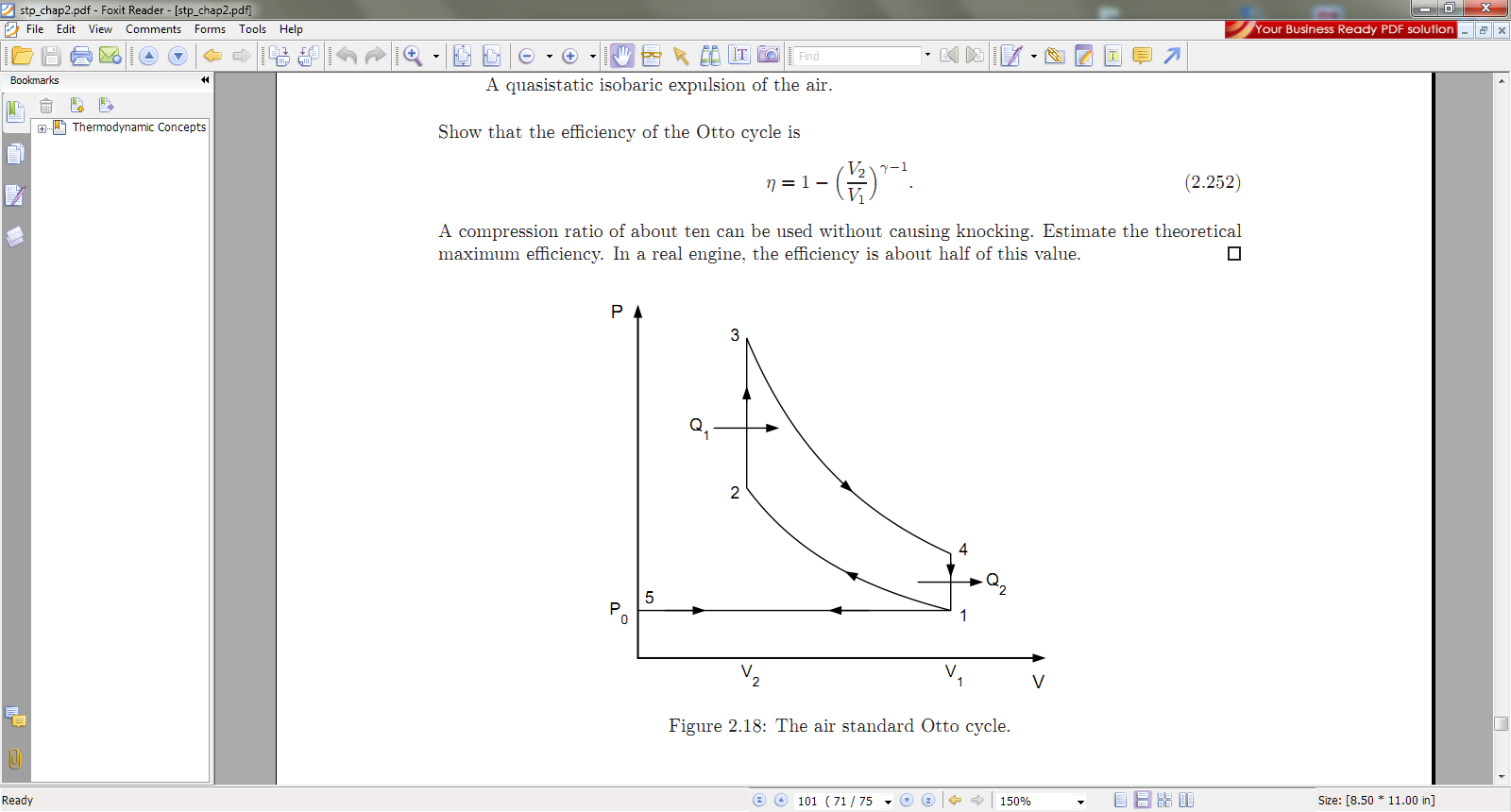 1/14/2014
PHY 770  Spring 2014 -- Lecture 1
26
Diesel cycle diagram            (http://en.wikipedia.org/wiki/Diesel_cycle)
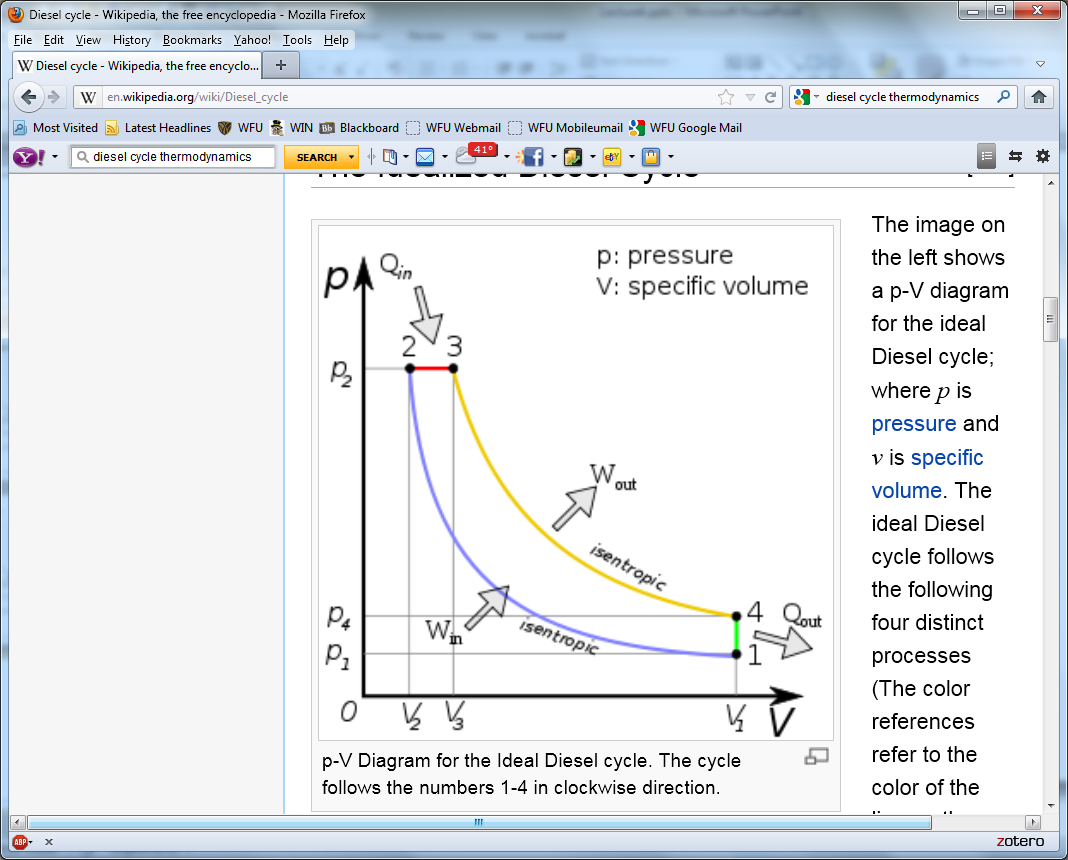 51:Intake stroke: constant pressure (P0) intake of air and gas
12:Adiabatic compression of air/gas mixture.
23:Constant pressure combustion and expansion.
34:Power stroke due to adiabatic expansion of air/gas mixture.
41: Exhaust at constant volume.
5
1/14/2014
PHY 770  Spring 2014 -- Lecture 1
27
Diesel cycle continued:
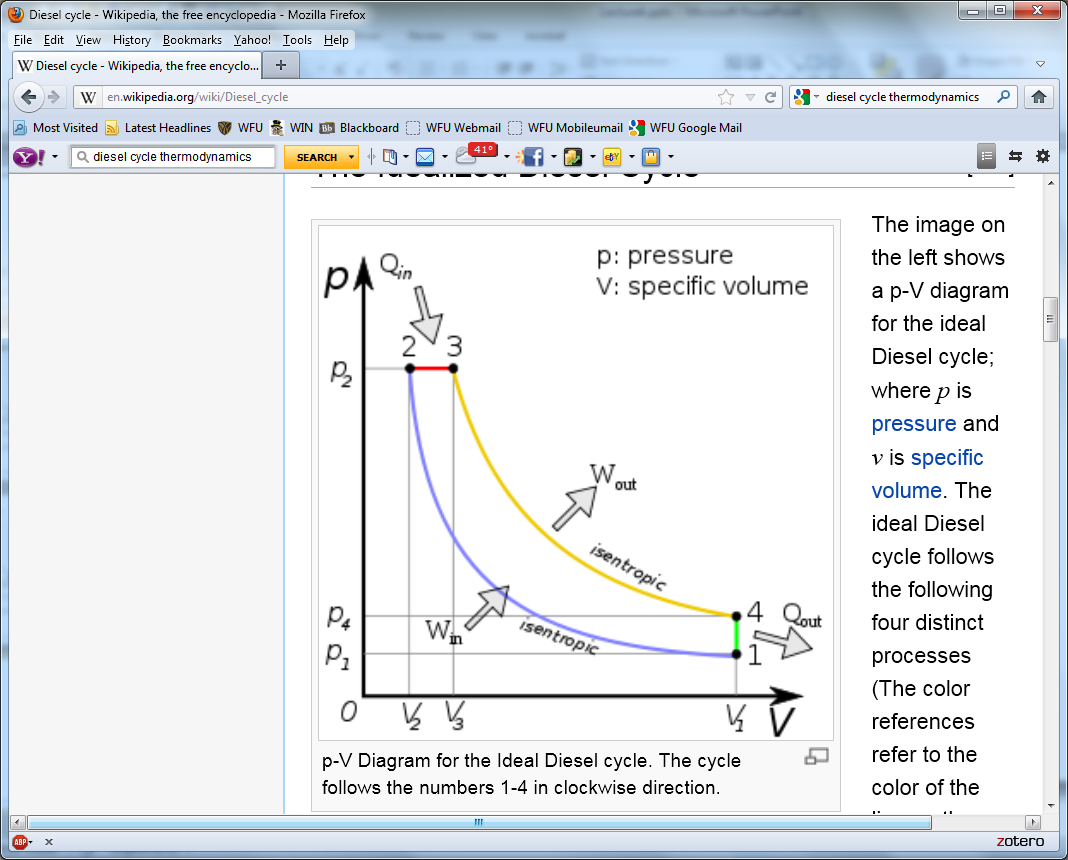 1/14/2014
PHY 770  Spring 2014 -- Lecture 1
28
Comparison of Otto and Diesel cycle efficiencies:
Suppose
Otto cycle:
Diesel cycle:
1/14/2014
PHY 770  Spring 2014 -- Lecture 1
29